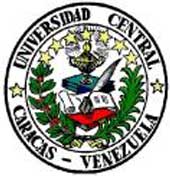 TENDENCIA DE LA INVESTIGACIÓN ARCHIVOLÓGICA A PARTIR DE UN ESTUDIO MÉTRICO DE LOS TRABAJOS DE LICENCIATURA, ESCUELA DE BIBLIOTECOLOGÍA Y ARCHIVOLOGÍA, UNIVERSIDAD CENTRAL DE VENEZUELA2006-2011
Autor: Lic. Marlene Acosta  
Tutor de Trabajo de Grado: 
Prof. Consuelo Ramos
OBJETIVO GENERAL
Determinar las tendencias de la Investigación  Archivológica a partir de un Estudio Métrico de los Trabajos de Licenciatura presentados en la Escuela de Bibliotecología y Archivología de la Universidad Central de Venezuela, periodo 2006-2011.
OBJETIVOS ESPECÍFICOS
Identificar las Áreas Temáticas en Archivología desarrolladas en los Trabajos de Licenciatura presentados y aprobados en el período 2006-2011 en la Escuela de Bibliotecología y Archivología de la UCV.
Caracterizar la producción de la Investigación en Archivología a partir de los Trabajos de Licenciatura analizados dentro de un enfoque métrico, período 2006-2011.
Estudiar y conocer las características de la literatura citada en los Trabajos de Licenciatura de Archivología, período 2006-2011.
Establecer la Situación de la Investigación en Archivología en el ámbito Latinoamericano y España.
Justificación e Importancia de la investigación
Permitió conocer áreas de investigación en  nuestro entorno Archivístico.(2006-2011).
Revisar las tendencias y establecer prioridades, así como necesidades de información, impulso y desarrollo de nuevas competencias, conocimientos y habilidades en el perfil del Profesional de la Información.
 Surgimiento de nuevos temas para el avance y crecimiento de nuestra carrera.
Cuantificación de la producción del conocimiento en ésta área del saber.
Servir de referencia y apoyo para la construcción de teoría Archivística.
Canalizará las fortalezas y debilidades de la estructura educativa de la EBA, (área de Archivología).
DISEÑO METODOLÓGICO:ESTUDIO MÉTRICO
Investigación de carácter descriptivo.
Investigación documental
Línea de Investigación: Cienciometría.
Desarrollada en tres fases
Aplicación de Análisis Métrico y Análisis de Citas.
Revisión y Estudio de 106 Trabajos de Licenciatura de la EBA-UCV, periodo 2006-2011.

2006 = 19  TL
2007 = 27  TL 
2008 = 12  TL
2009 = 23  TL
2010 = 17  TL
2011 =  8   TL
ESTUDIOS MÉTRICOS Caracterización de la producción de la Investigación Archivológica:
ÁREAS TEMÁTICAS:
Identificación de 6 Áreas:

Organización, Procesamiento, Recuperación de la Información 40%. = 44 TG


Contexto Social, Evaluación de Necesidades de Información 26%.= 28 TG


Impacto, Avances, Efectos, Usos de las Nuevas Tecnologías 21 %.= 22 TG
Gestión de Servicios, Sistemas y Unidades de Información 8%.= 8 TG


Cienciometría 3% = 3TG



Filosofía, Teoría de la Ciencias de la Información 2%= 2 TG
ESTUDIOS MÉTRICOSIdentificación de los Temas Tratados en los TL
Propuestas de Organización de fondos documentales, tratamientos o lineamientos archivísticos, valoración documental, instrumentos de descripción, normas y procedimientos, 46 %

Propuestas para Creación de Archivos y desarrollo de áreas para servicios, sistemas y unidades de Información, 30 %

Propuestas para Implementación de sistemas automatizados (bases de datos), digitalización, servicios de información en línea, 24 %
LÍNEAS DE INVESTIGACIÓN DE LOS TL, EBA/UCV, 2006-2011
Procesamiento de la Información: 43 TL

Evaluación de las necesidades del sector de la Información: 28 TL

Aplicación y uso de las nuevas tecnologías en unidades, sistemas, servicios y productos de información: 22 TL.
ESTUDIOS MÉTRICOSAutores y Tutores por TL
49 TL presentadas por un Autor: 46%


52 TL presentados con 2 Autores: 49%


5 TL presentados con 3 Autores:  5%
De 29 Tutores, sólo 2 profesores tienen el 40% de las tutorías, que equivalen a 42 TL, de 106 TL, siendo que el 60 % restante corresponde a 27 Tutores.
ANÁLISIS DE CITASIDENTIFICACIÓN Y CARACTERÍSTICAS DE LA LITERATURA CITADA EN LOS TL, EBA/UCV-ARCHIVOLOGÍA-2006-2011.
Identificación de 30 Autores más citados:


ANTONIA HEREDIA: 
    85 citas


CRUZ MUNDET: 76 citas


GAVIRIA WISTON: 72 citas


BALESTRINI MIRIAM: 
    70 citas
OBRAS: 

¿Qué es un Archivo? (2007)

Archivística General: Teoría y Práctica(1991)

Manual de Archivística (2001)

Manual para la Elaboración, Presentación y Evaluación del Trabajo de Licenciatura (1993).

Cómo se elabora el Proyecto de Investigación (2002)
ANÁLISIS DE CITASIDENTIFICACIÓN Y CARACTERÍSTICAS DE LA LITERATURA CITADA EN LOS TL, EBA/UCV-ARCHIVOLOGÍA-2006-2011
Libros: 509 = 33%

Referencias Electrónicas: 327 = 21%

Tesis:  286 = 19%

Artículos de Revistas: 135 = 9%

Publicaciones Oficiales: 133 = 9%

Normas: 42 = 3%

Publicaciones Seriadas: 37 = 2%

Trabajos de Ascensos: 28 = 2%
Edición de Publicación por País e Idioma:
Venezuela: 162 = 
     33 %
España:  143 = 29 %
México:   58   = 11 %
Colombia: 46  =  9 %
Argentina: 42  = 8 %
Estados Unidos:   17 = 3%
Cuba: 12 = 2%
Idioma Predominante: Español.
Idioma Inglés: 21 citas
ANÁLISIS Y DISCUSIÓN DE LOS RESULTADOS DE LA INVESTIGACIÓN
LITERATURA CITADA:
El mayor número de consultas y citaciones reflejan un alto índice de autores cuyas obras son específicamente hacia actividades y operaciones Archivísticas y área de metodología.
Líneas de Investigación:
De 6 líneas identificadas sólo 3 de ellas representan 93 TL de 106, obteniendo un 88 % de los TL presentados.
ÁREAS TEMÁTICAS:
Baja tendencia hacia el área: Filosofía, Epistemología, Teoría, Praxis de la Ciencia de la Información, con 2% de los TL presentados 2006-2011.
TEMAS TRATADOS:
Propuestas orientadas hacia la organización de fondos documentales, procesamiento de la información, lineamientos Archivísticos, normalización
CONCLUSIONES
La tendencia de la Investigación Archivológica en los TL, se inclina hacia propuestas de organización de fondos documentales.

El 40% de las áreas temáticas corresponden al ámbito de Organización, Procesamiento, Almacenamiento, Recuperación de la Información y Normativas.

Las tipologías documentales mas consultadas son los libros y las referencias electrónicas. 

La línea de Investigación de los TL lo conforma Procesamiento de la Información.

El Autor más Citado fue Antonia Heredia con 85 citas.
RECOMENDACIONES
Fomentar en el futuro egresado, una visión científica en el área, para dar a conocer otros aspectos de la Archivología que aún no han sido estudiados o son poco conocidos.

Creación de un Comité multidisciplinario que contribuya a la actualización de las líneas de investigación definidas por el CIDECI.

Actualización de la literatura y acervo documental bibliográfico del área de Archivología.

Crear políticas curriculares que conlleven la implementación de materias donde se integre el área de investigación para contribuir al desarrollo de la investigación Archivológica.
GRACIAS.